SOLARNET IV MEETING
THE PHYSICS OF THE SUN FROM THE INTEIOR TO THE OUTER ATMOSPHERE (Lanzarote, Spain, 17 Jan 2017)
Numerical simulation of cool ascending flows in chromosphere
Tatsuki Nakamura, Kazunari Shibata
Kyoto University, Japan
Introduction: Solar flare =explosion by magnetic energy release in corona
Solar flares are observed in various wavelength and height.
Especially, continuum brightening(white light flare) occurs in photosphere (or chromosphere).
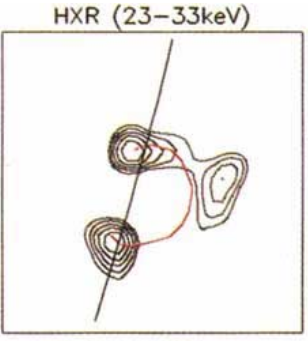 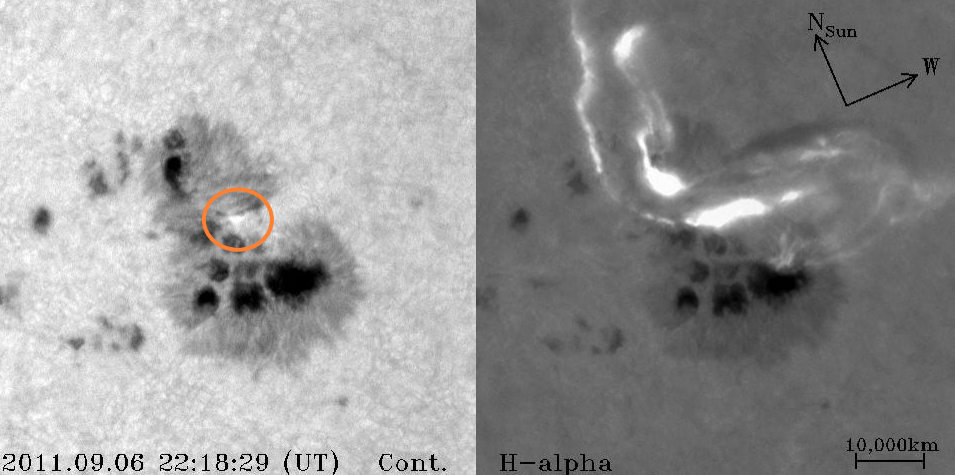 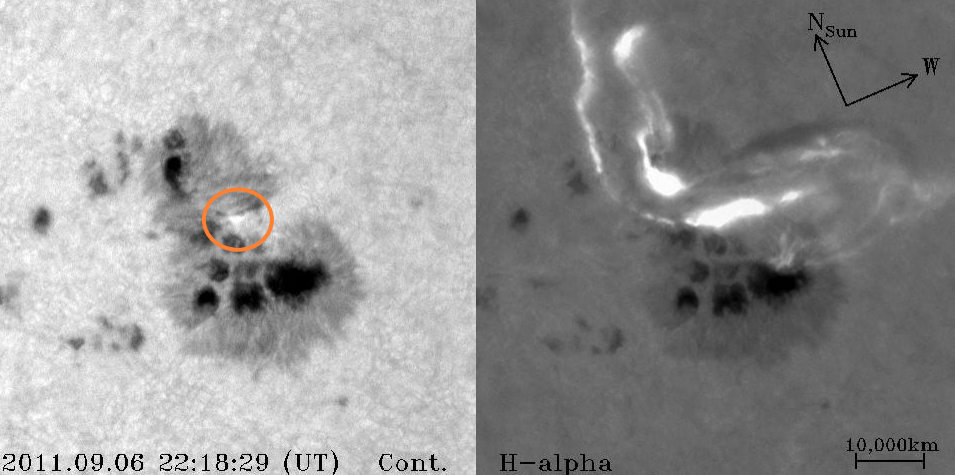 in Hα
 (chromosphere)
in continuum
(photosphere)
in HXR
 (corona,chromosphere)
So energy is transported from corona to lower atmosphere (e.g. chromosphere)
model of energy transport
magnetic field line
>
>
>
>
>
>
corona
chromosphere
input
transition region
corona
chromosphere
pressure up
>
>
>
>
>
>
model of heating by thermal conduction
Doppler effect shifts chromospheric lines to red side. (e.g. Hα)
> This flow can be observed as red asymmetry of chromospheric lines.
Red shift of Hα during flare
time
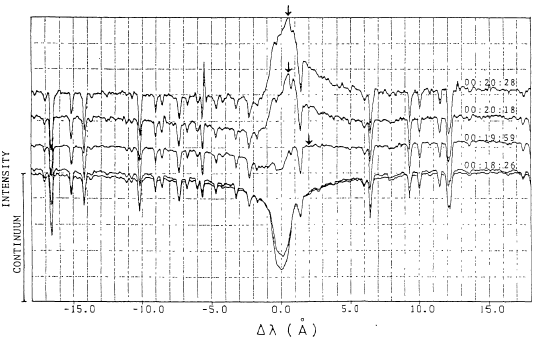 Ichimoto
& Kurokawa(1984)
blue
red
Electron beam can penetrate chromospheric surface.
heats inside of chromosphere.
100km~500km inside
(Nagai and Emslie+84)
e:input
corona
chromosphere
pressure up
>
>
>
>
>
>
model of heating by electron beam
Motivation:Existence of blue shift
red
blue
blue
Intensity around Hα
I(t)
I(t)-I(0)
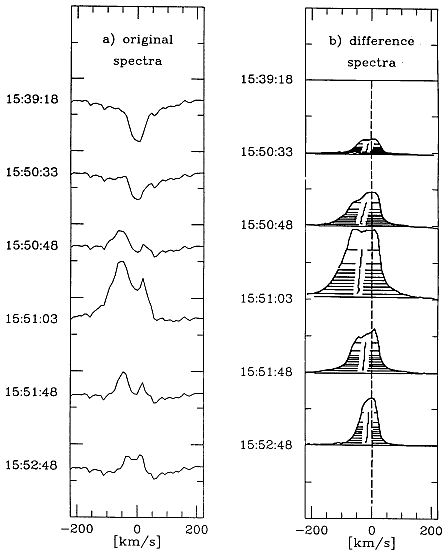 red
Canfield+(1990)
time
Method:Conditions of numerical calculation
Regard actual flux tube to 1D
Vertical motions are prevented 
   by hard magnetic flux tube
Initial condition:
hydrostatic equilibrium
temperature is taken from
   Avrett+08
Boundary condition:
corona：symmetric
chromosphere：free
1D tube
>
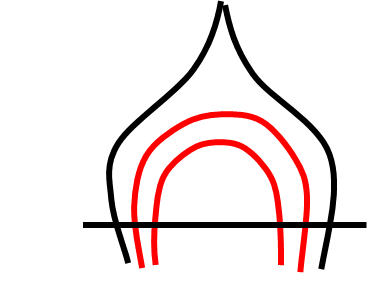 >
>
>
>
>
model of atmosphere
initial temperature
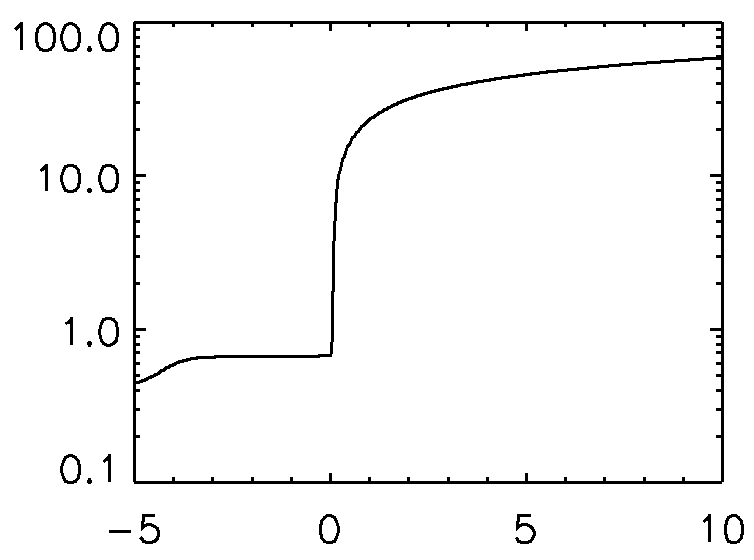 corona
chromosphere
8
height(x=0:transition region)[300km]
Use hydrodynamic equations.
energy spectrum of electron
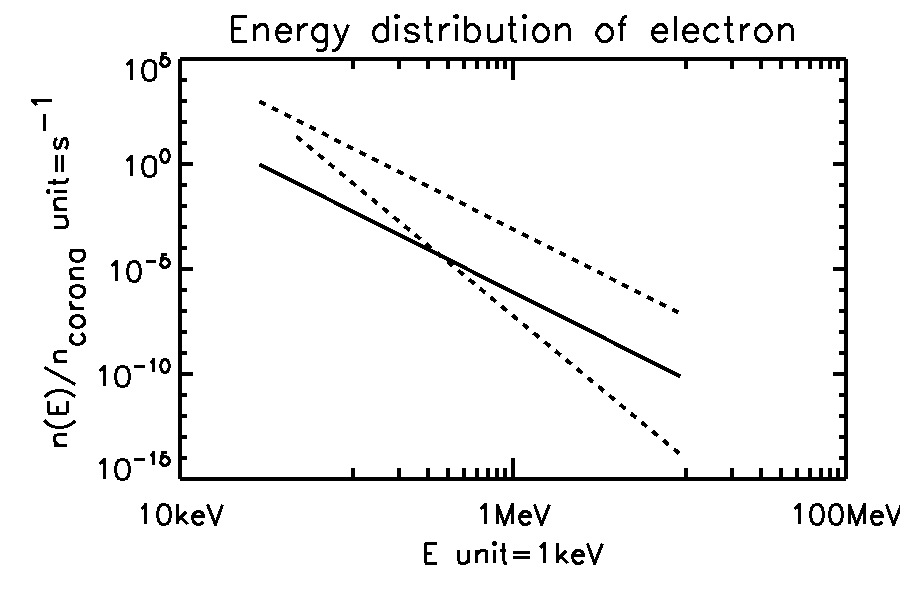 number density of electron
energy of electron
heating rate
heating rate
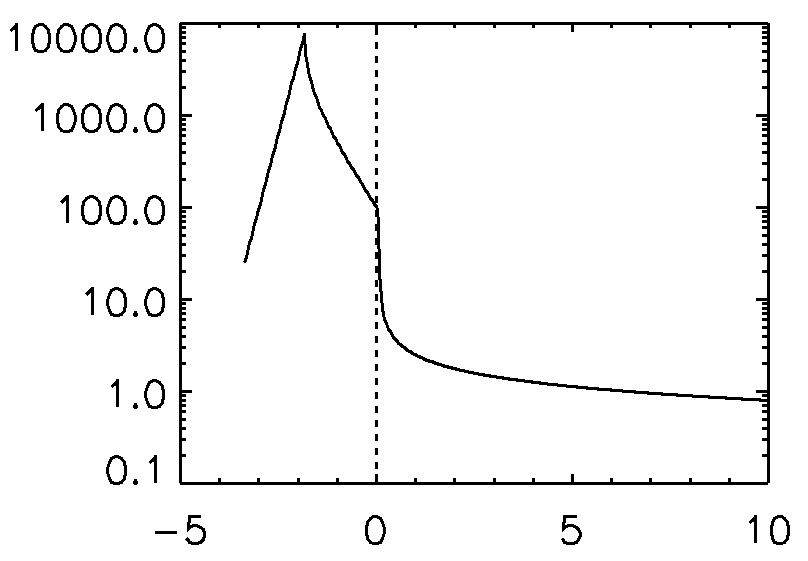 transition region
10
height
corona
chromosphere
[Speaker Notes: ＊図の変更
沢山のスペクトルの図（冪を変える）＋一本だけの加熱率
予備スライドとして、他の二つを変えたものも用意]
temperature dependence of cooling function (Hydrogen)
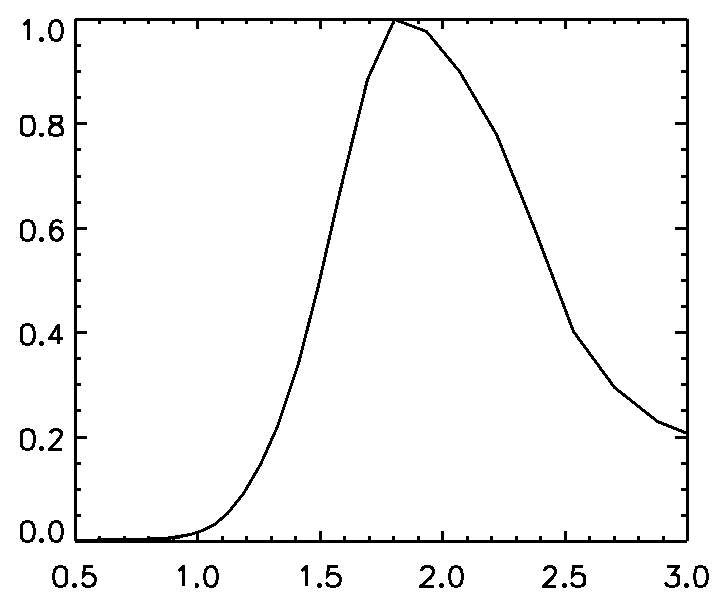 Mg
ΛX(T)
Ca
H
T
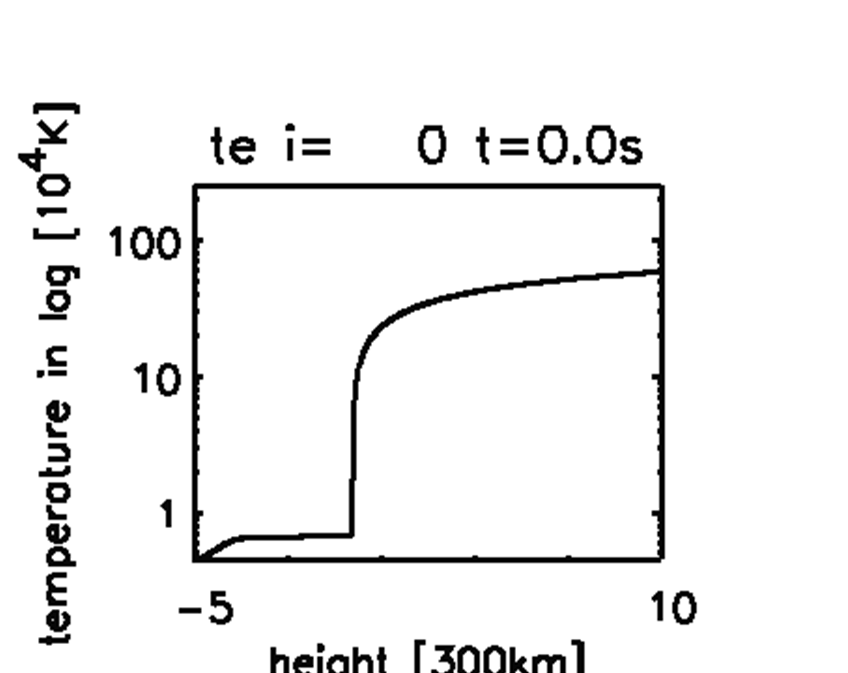 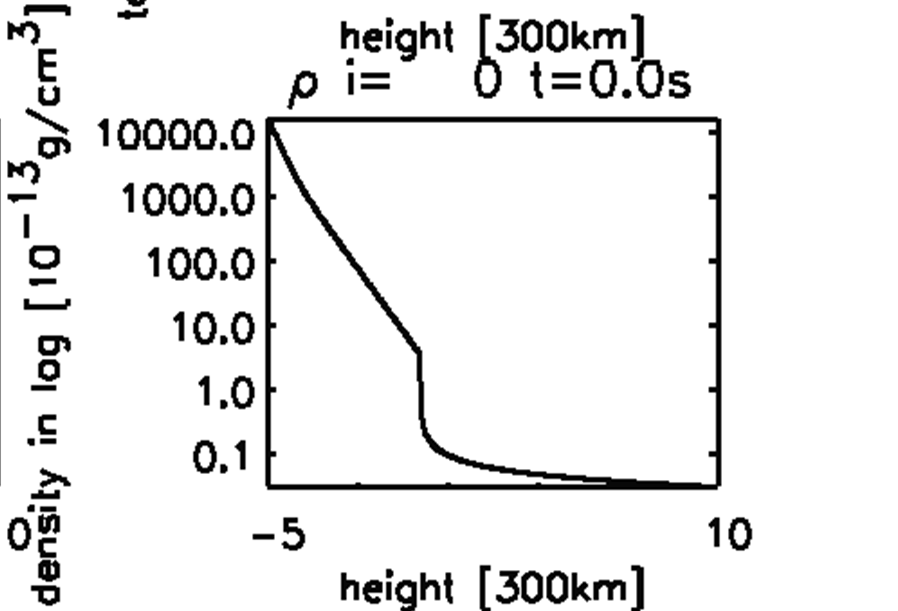 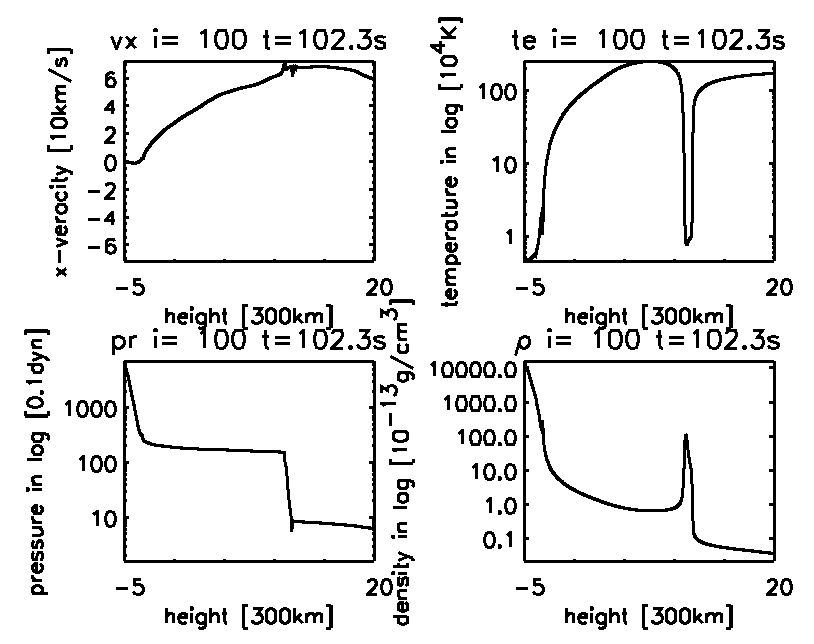 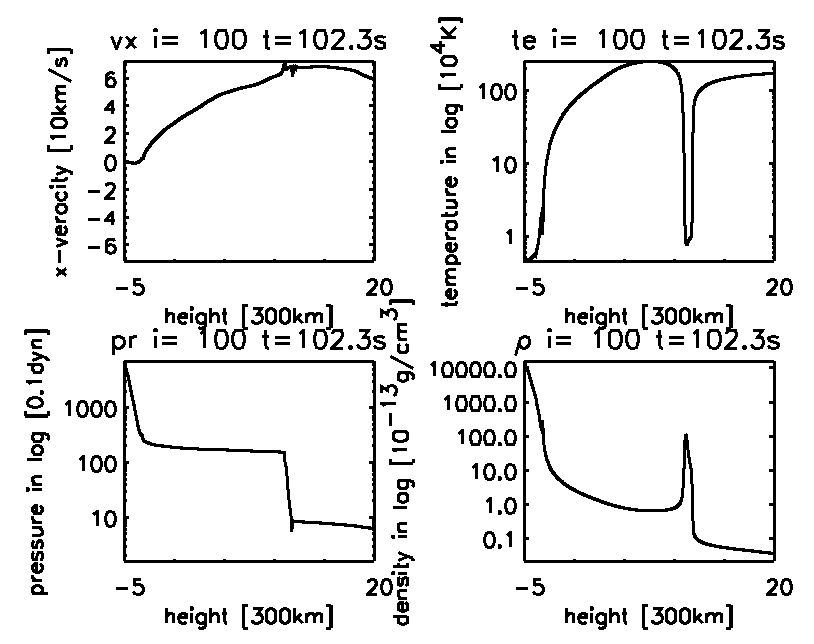 0
Existence depends on parameters.
energetic input
Great energy input heat upper chromosphere in a short time.
calm input
small energy input
   compared to cooling
Material cannot be accelerated.
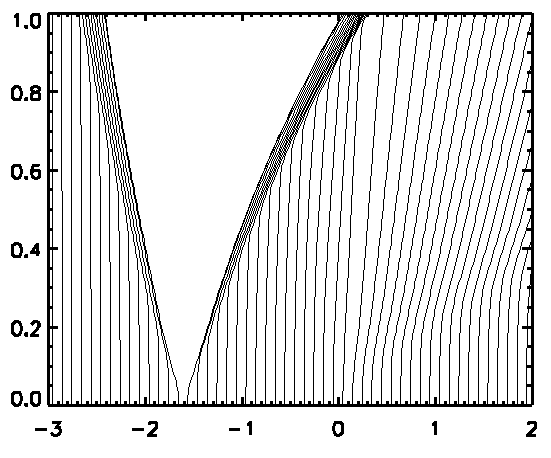 Only initial density profile may decide the existence of cool ascending flow.
no entering particles
Density variation ~ factor 2
No particles pass through.
time variation of density
Lagrange particle trace
In time variation, local and column number density in cool ascending flow does not change.
time [25s]
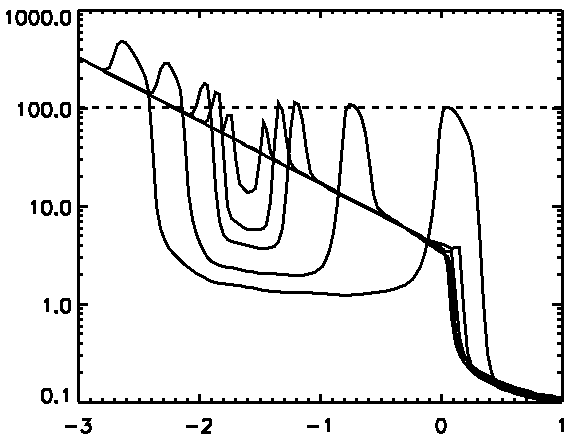 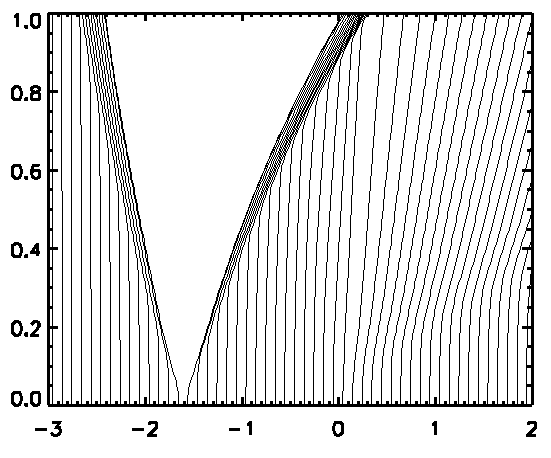 distance from transition region [300km/s]
distance from transition region [300km/s]
distance from transition region [300km/s]
Cooling function has maximum value to temperature variation.
temperature dependence of cooling function (Hydrogen)
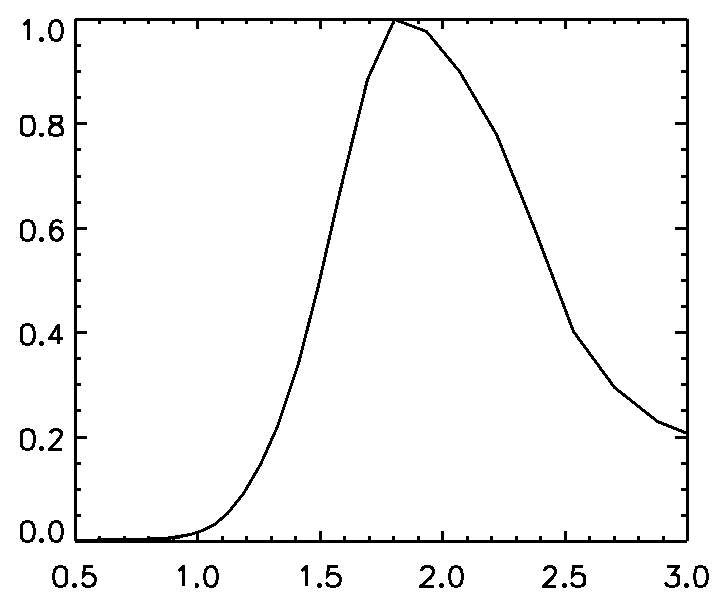 ΛX(T)
So, we got criteria for cool ascending flows
There’s no cases like (Yes, No).
Compare with numerical simulation:occurrence of  cool ascending flows at time=50s
Red : cool ascending flows are expected
Yellow : ambiguous
Summary
Blue shift of chromospheric lines has been found.
We researched this with 1D numerical calculation and parameter survey. 

As a result, we found:
  ①Electron beam can generate cool ascending flow.
  ②The balance between radiative cooling and beam
     heating is very important.